Core Areas of Learning
In English, we will be using the story ‘’Everest by Alexandra Stewart and Joe Todd-Stanton to write for a range of purposes such as an adventure-based story, poetry and diary entry as well some working using our speaking and listening skills to create a debate for or against climbing Everest. During this unit we continue to learn, consolidate and use different elements of punctuation and grammar to enhance our writing.  The aim of this is to build on the children's independent writing skills, range of vocabulary and develop good stamina in writing. The second half of the term we will explore life of Henry VIII and his wives in the form of a newspaper report and a non chorological report. 
 In Maths, we will be exploring some key elements multiplication and division, elements linked within these skills, such as: fractions, decimals and percentages (for year 5).  We will be consolidating their knowledge on a range of aspects related to fractions such as mixed, improper and how to use the link between fractions, decimals and percentages to help. We will also look to recap add, subtract and multiply fractions in different ways. In addition, we will cover elements of measurement such as area and perimeter of lots of different 2D and 3D shapes, as well as estimating capacity and volume, and covert between units of time. 
In Science, our focus for the term will be on Living Things and Habitats focussing on two distinctive elements throughout. We will continue to deepen our knowledge on what a habitat is and the various types of habitats, recognising how living things depend on their habitats to survive and how environments can change and how this can pose dangers to living things and how we (as humans) can impact this. We will continue to develop and deepen our understanding life cycles of plants and animals exploring aspects are reproduction, fertilisation as well the key elements of conservation.
 In Religious Education, we will be building on and deepening our knowledge of Incarnation, Gospel and Salvation thinking about what is it like to follow Jesus, what kind of world did Jesus want; in addition how we can think and impact society when we follow Jesus’ teachings.  We will also deepen our understanding and the impact of Salvation by exploring these questions - Why do Christians call the day Good Friday and What did Jesus do to save human beings through different lens: Human/Social Sciences, Philosophy and Theology.
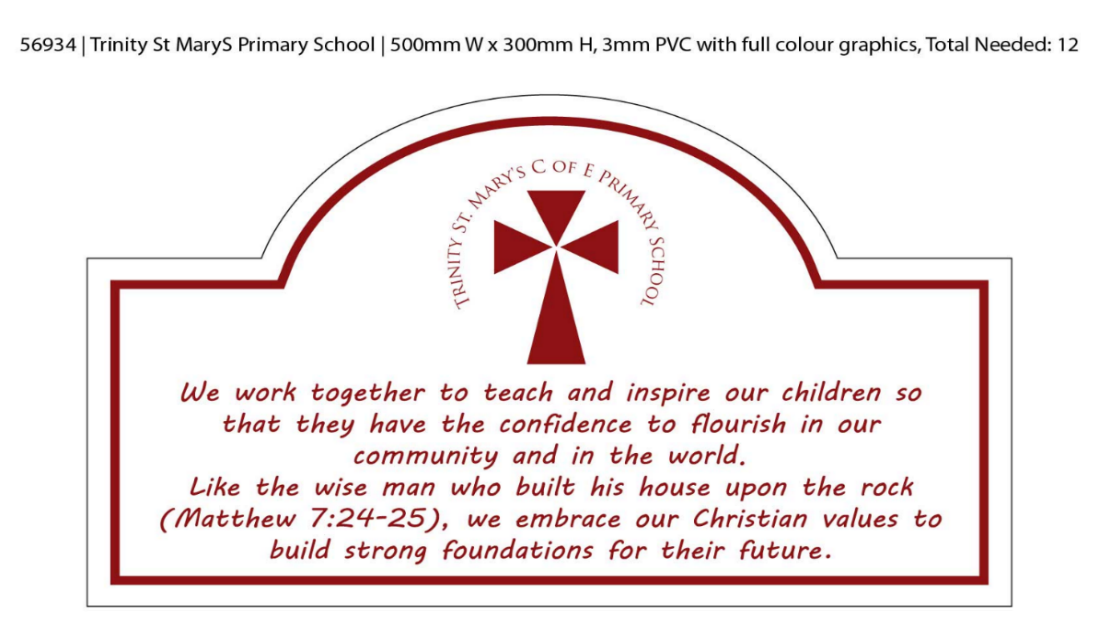 Emerald 
Year 4/5
Spring Term
Our Topic
In our Misty Mountain, Winding River topic we will learn about the characteristics and physical processes of rivers, including how they shape the landscape over time. 
.
Computing
Geography
History
In Geography we will be exploring the key human and physical features of mountains , rivers and coasts actually are, some of the forces that help create and shape these important features, and the effects they have on the world around them.
PE
In PE we will have indoor and outdoor lessons each week. Our indoor sessions will be dance and dodgeball and our outdoor sessions will be net/court games as well as hockey..
PSHE
Design & Technology
Music
Art
In History, we will investigate and learn more about the Tudor dynasty, exploring how they came to power through the Battle of Bosworth, learn more about Henry VIII and how he influenced the world we live in today and his legacy and that of his wives!
In Computing we will continue to build upon their knowledge and understanding of animation, creating and experimenting with 3D games .We will also delve into the many aspects and elements In MS Word.
In D&T our focus will be on structures combining media when we learn about the techniques that artists use when composing landscape images, such as colour and texture  to help them build a 3-D river model.
In Art, our focus will be on artist Frank Stella and the elements of  colour, line and shape in particular, using a range of different tools, techniques and medias. We will also explore the landscapes looking at how create different perspectives and creating objects in the foreground, middle ground and background.
In French we will be recapping and the consolidating their knowledge of previous learning before moving onto holding a conversation, aspects  of the habitats, Tudors and families which linked to other topics this term.
In Music we will be exploring different aspects of Jazz, discussing the differences in instruments types used within a range of pieces as well learning and composing familiar pop ballads - Make you feel my love.
French
In PSHE we will be learning about our role in the wider community, how to help them develop the qualities and attributes children need to be healthy, independent and active participants in society.